МАТЕМАТИКА                                          5.разред
Израчунавање површине квадра
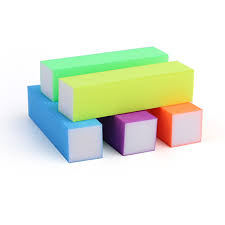 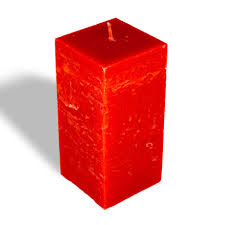 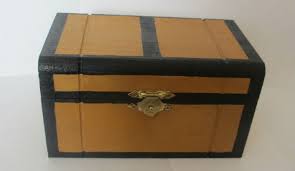 Да се присјетимо!
Jeдинице за мјере:

4 m = 40 dm

40 cm = 4 dm

1 200 cm = 12 m

 50 mm = 5 cm
Jeдинице за површину:

400 dm2  = 4 m2

2 000 dm2  = 20 m2

9 m2  = 90 000 cm2 

4 000 mm2  = 40 cm2
[Speaker Notes: 40 dm]
Особине квадра
КВАДАР је рогљасто геометријско тијело ограничено са 6 правоугаоника.
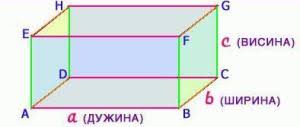 ширина
дужина
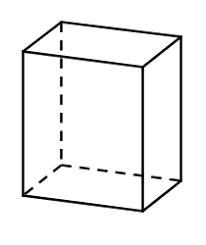 12 ивица
висина
8 тјемена
по 3 једнаке странице
6 страница
Израчунавање површине квадра
Мрежа квадра
P 1 = 2 ∙ ( a ∙ b)
P 2 = 2 ∙ ( a ∙ c )
P 3 = 2 ∙ ( b ∙ c )
P2
P3
P1
P 3
P1
b
a
c
P2
ФОРМУЛА ЗА ПОВРШИНУ КВАДРА:
P =2 ∙ P1 + 2 ∙ P2 + 2 ∙ P3
P = 2 a ∙ b + 2 a ∙ c + 2b ∙ c
P = 2 ∙ ( ab + ac + bc )
Задаци:
( 39. задатак, уџбеник „Математика“, стр.151.) 
        Помоћу формуле израчунај површину квадра чије су дужине ивица које полазе из истог врха  
         а=8 dm, b=10 dm и c = 6 dm.
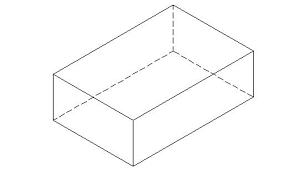 P = 2 ∙ ( ab + ac + bc)
 P = 2 ∙ (8 dm∙10 dm+8 dm∙6 dm+10dm∙6dm)
P = 2 ∙ ( 80 dm2 + 48 dm2 + 60 dm2)
P = 2 ∙ 188 dm2
P = 376 dm2
a = 8 dm
b = 10 dm
c = 6 dm
P = ?
(40.задатак, уџбеник „Математика“,стр.151.)
     Kутија има облик квадра .  Ивице су дуге 60 cm, 50 cm и  
     20 cm. Израчунај њену површину изражену у dm2.





a= 60 cm = 6 dm              
b= 50 cm = 5 dm
c= 20 cm = 2 dm 
 P = ?
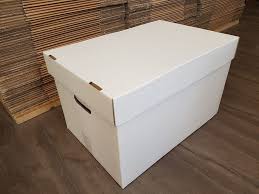 P = 2 ∙ (ab + ac + bc)
P = 2∙(6dm∙ 5dm+6dm ∙ 2dm+5dm ∙ 2dm)
P = 2 ∙ (30 dm2+12 dm2 + 10 dm2)
P = 2 ∙ 52 dm2
P =  104 dm2
3. Димензије квадра су : дужина 15 dm, ширина        5 cm и висина 1 m. Kолика је његова површина?
а = 15 dm= 150 cm
b= 5 cm
c=1 m  = 100 cm
P = ?
P = 2∙( ab + ac + bc )
P = 2 ∙(150cm ∙ 5cm+150cm ∙100cm+5cm ∙100cm)
P = 2 ∙(750 cm2 + 15 000 cm2 + 500 cm2)
P = 2 ∙ 16 250 cm2
P = 32 500 cm2
Површина квадра износи 32 500 cm2 ,тј. 325 dm2.
Задаци за самосталан рад
Налазе се у уџбенику Математика, на страни 151.
       
		41.задатак,

	       43.задатак и 

	       44.задатак

Срећно у раду!
[Speaker Notes: З]